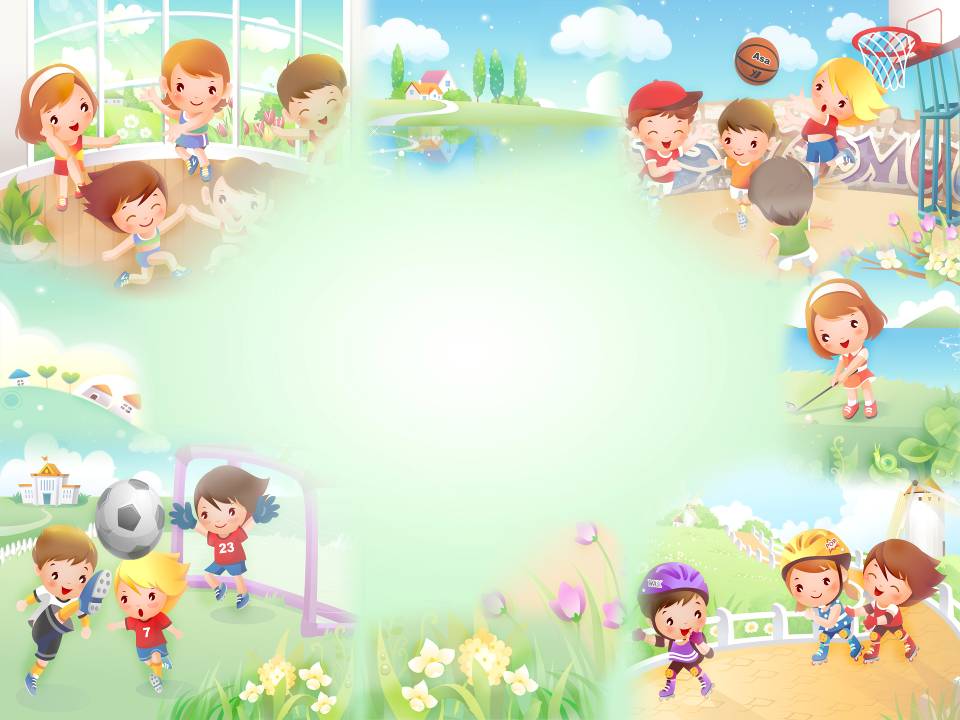 Формирование здорового 
             образа жизни
 у детей дошкольного возраста
Здоровый образ жизни
-  режим дня
-  эмоции
-  правильное питание
-  физическая активность
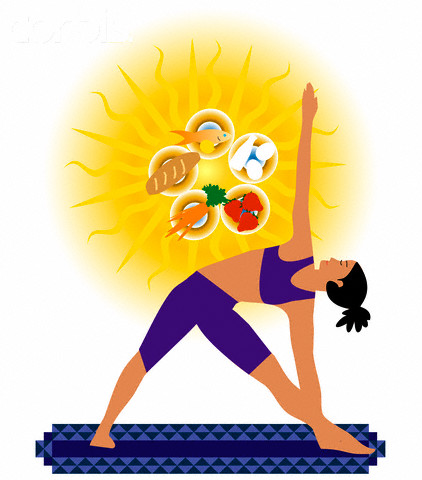 Режим дня
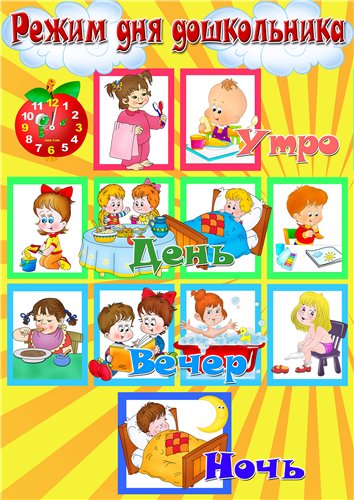 Правила личной гигиены
чистить зубы два раза в день, зубную щетку менять раз в 3 - 4 месяца;
мыться горячей водой не реже одного раза в неделю; 
ухаживать за ногтями и волосами: 
    ногти необходимо один раз в неделю подстригать ножницами;
    волосы необходимо ежедневно расчесывать, не реже одного раза в неделю мыть 
    волосы с шампунем;
содержать в чистоте одежду и обувь; 
ежедневно делать влажную уборку 
    в помещении.
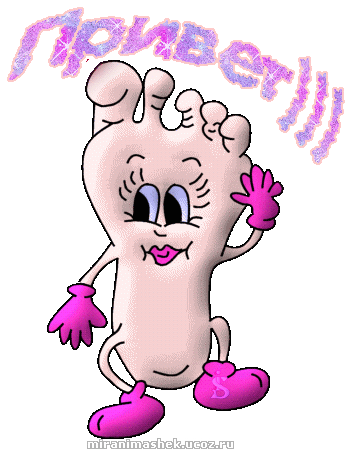 Правильное питание
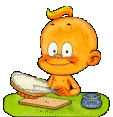 Еда должна быть разнообразной и вкусной.
Есть надо регулярно в одно и тоже время. В перерывах не перекусывать.
Есть надо медленно, тщательно пережевывая пищу. В этом случае вы съедите меньше и желудок легче переработает еду.
Не есть перед сном.
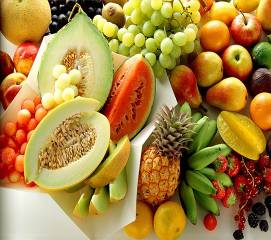 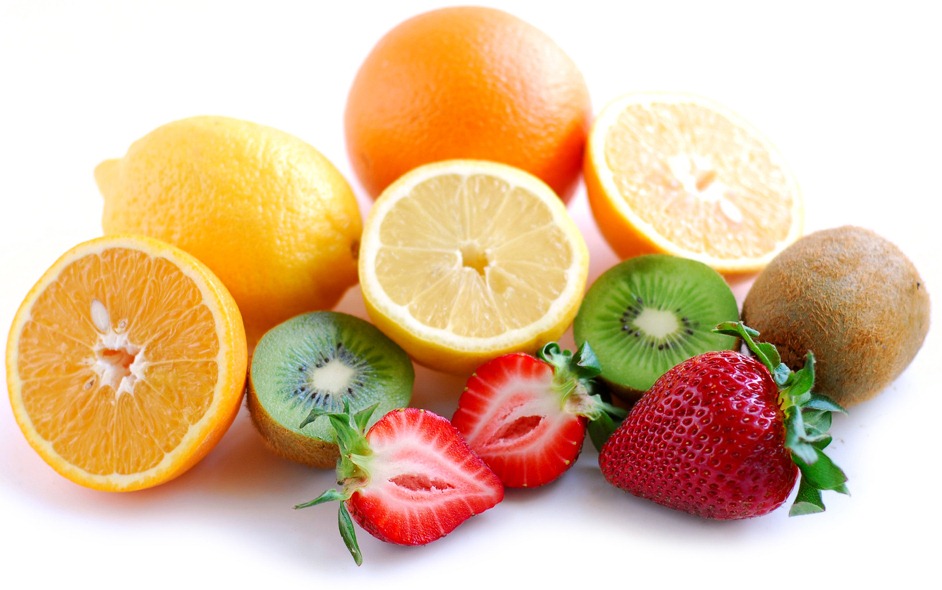 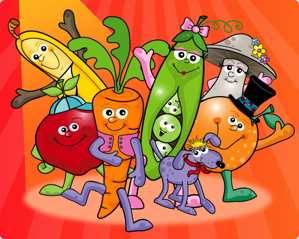 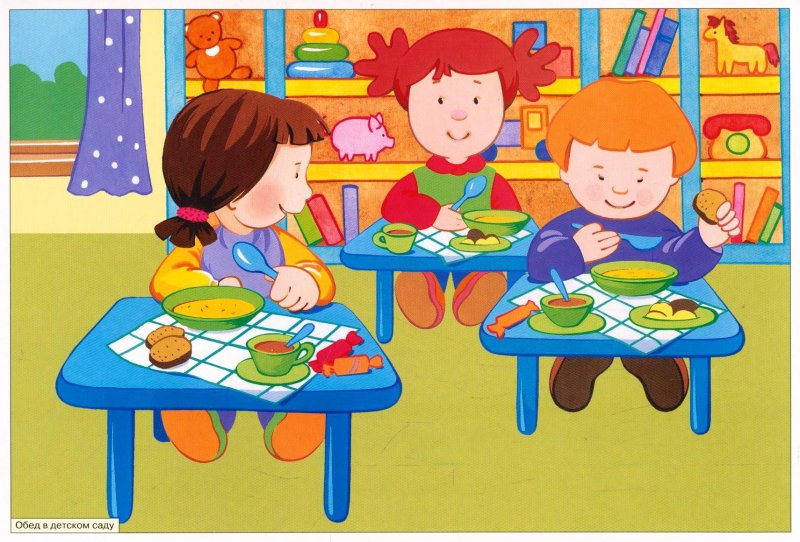 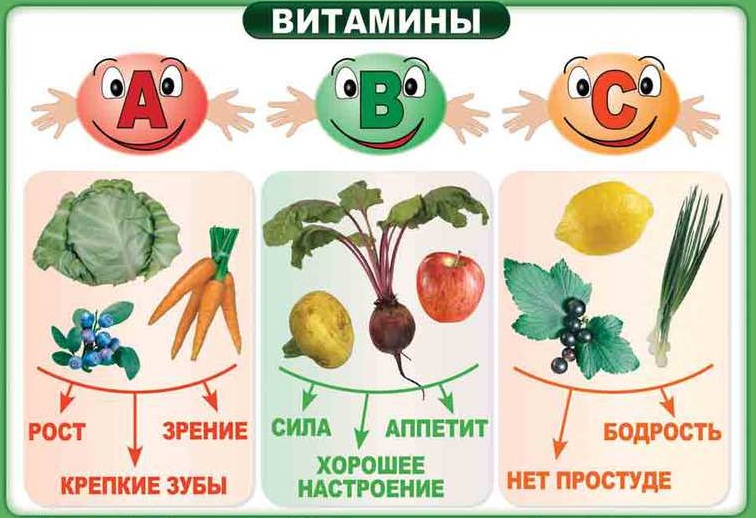 Загадки
Лето целое старалась-
      Одевалась, одевалась...
      А как осень подошла,
      Нам одёжки отдала.
      Сотню одежонок
      Сложили  мы в бочонок.

Наши поросятки
      Выросли на грядке,
      К солнышку бочком,
      Хвостики крючком.
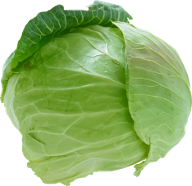 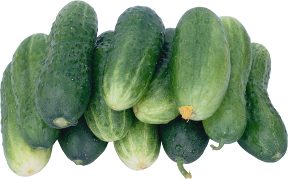 Всех круглее и краснее
      Он в салате всех вкуснее
	И ребята с древних пор
	Очень любят - …


И зелен и густ 
	На грядке вырос куст
	Покопай немножко –
	Под кустом - …
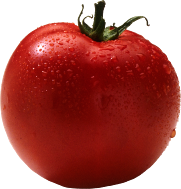 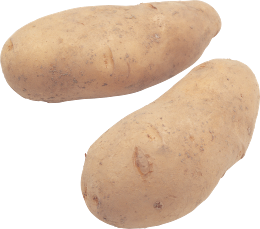 Физическая активность
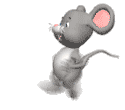 Двигательная активность улучшает работу всех органов.
Малоподвижный образ жизни приводит к болезням сердца, ожирению и раннему старению всего организма.
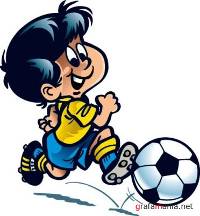 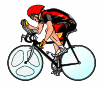 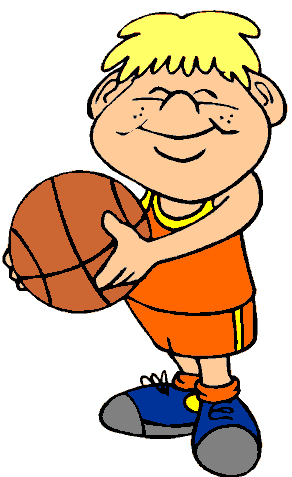 Зарядка
Уроки тётушки Совы. Зарядка.
Спорт
Игры на воздухе
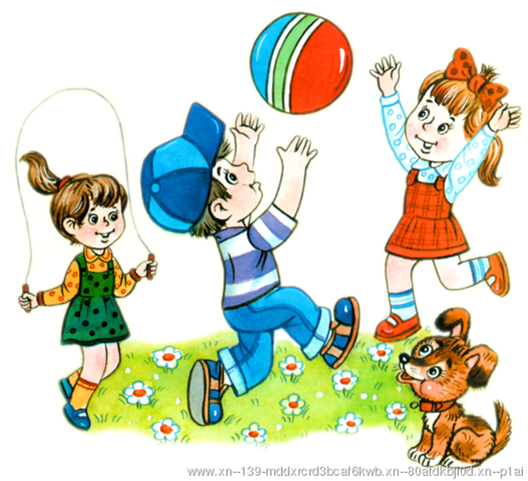 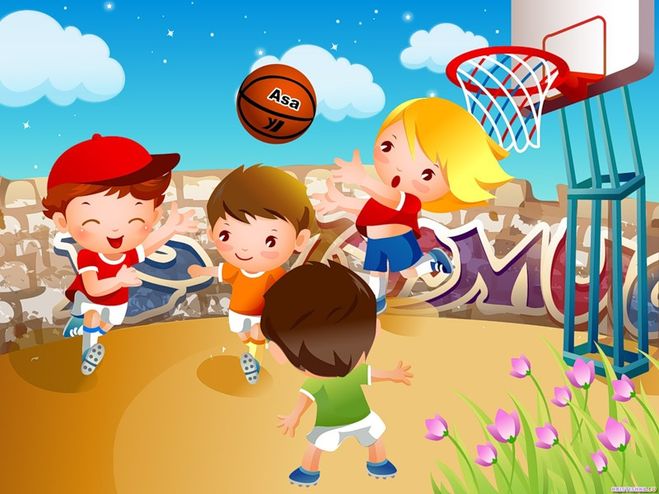 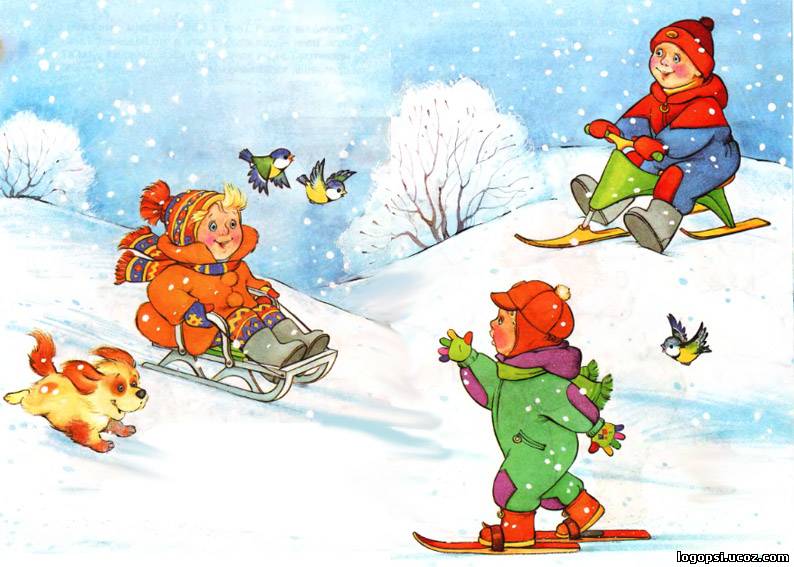 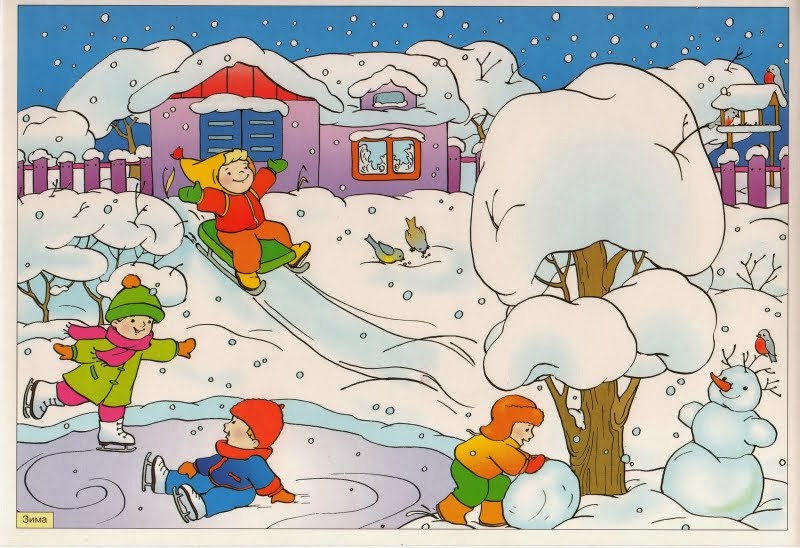 Положительные эмоции
Эмоции выражают наши чувства, помогают нам справляться с различными трудностями, а значит, помогают нашему здоровью. Хорошее настроение полезно и необходимо для нашего здоровья!
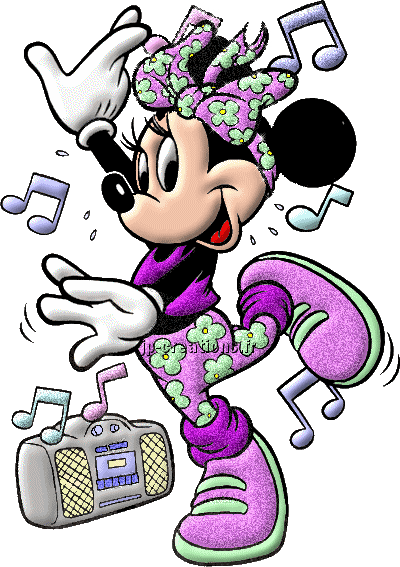 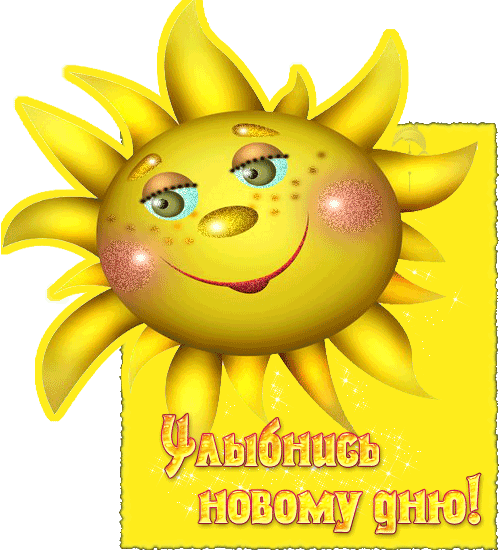 Главное в жизни – это здоровье!С детства попробуйте это понять!Главная ценность – это здоровье!Его не купить, но легко потерять!
Будьте здоровы!